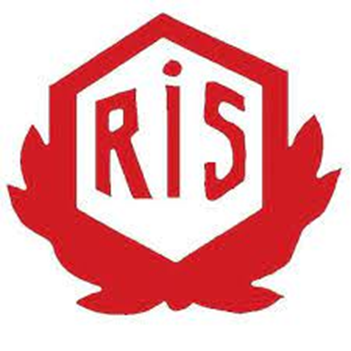 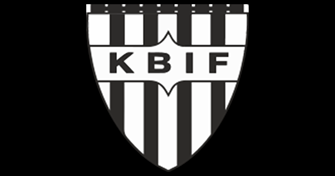 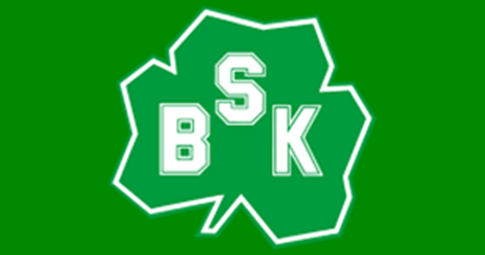 Samarbete
Kågeröd/Svalöv/Röstånga
Svalöv/Kågeröd P13.
Röstånga/Kågeröd P14.
Kågeröd P13
Träningsgrupp Kågeröd/Röstånga Svalöv
Träning bedrivs under vintermånaderna på konstgräset i Svalöv.  Måndagar och Torsdagar 17.30-18.45 
Söndagar 12.30-13.30 inomhus Lunnahallen Kågeröd ej obligatorisk träning( enbart spel)
Naturgräs tider Kågeröd Förmedlas senare. 
All rapportering sker genom respektive klubbtillhörighet. 
Nyckelpunkter. Kom i tid. Kom förberedd. Respektera varandra.
Kontaktuppgifter Tränare
Thony Hedin Mobilnummer: 0768018835
 Rickard Nennebrandt  Mobilnummer: 07044306730
Lasse Björkström Mobilnummer: 0708196030
Jörgen Skoog Mobilnummer: 0708260761
Johan Paulsson Mobilnummer: 0736291259